SIT Technical Workshop 2024
CEOS Interoperability Handbook 2.0
Nitant Dube & Tom Sohre, 
WGISS
Agenda Item #
SIT Technical Workshop 2024
Sydney, Australia
18th - 19th September 2024
CEOS Interoperability Handbook V 2.0
Objective
CEOS Interoperability Handbook Version 2.0 should provide guidance to the organizations for development of Interoperable Data and Services and help them in  measuring their maturity level
Interoperability Handbook
Maturity Matrix
Handbook V 1.0 and V 2.0
Version 1.0
(Summary of Recommendations)
Version 2.0
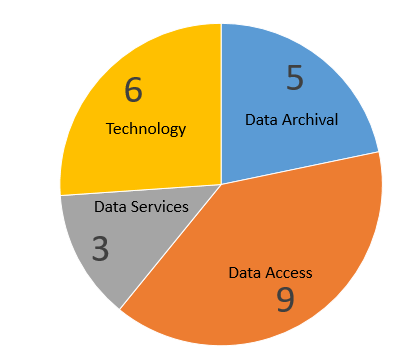 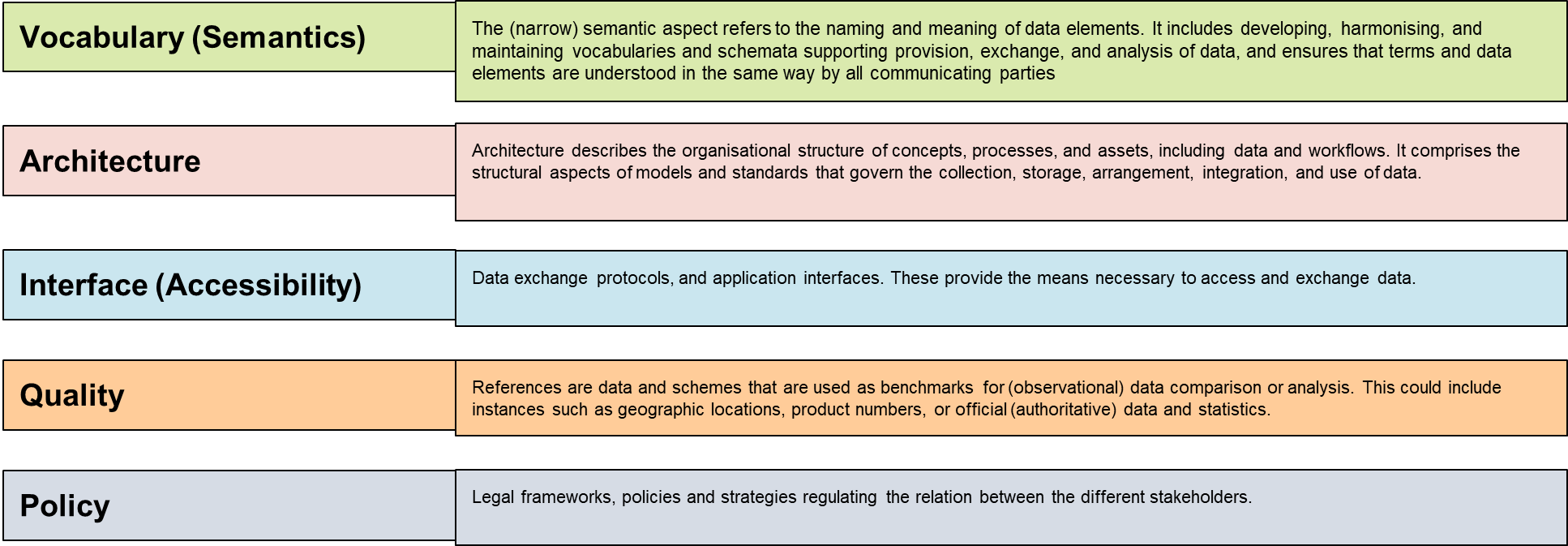 Interoperability Framework : Factors
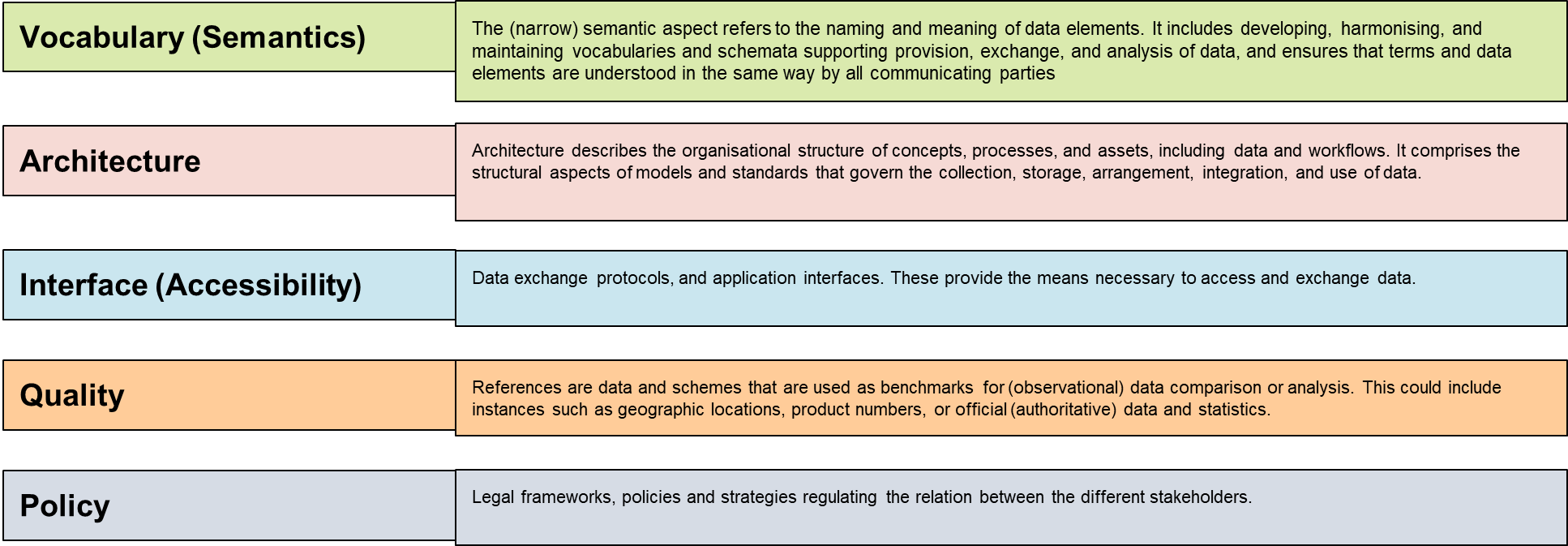 CEOS Initiatives linked to Factors
CEOS Contributors
Handbook Chapter Layout
Chapters
Chapter-1 : Introduction
Requirements/Need, Scope, Audience 
Chapter-2: Interoperability Framework 
Genesis of the Factors, Brief overview of the factors
Chapter-3: Vocabulary (Semantics)
Chapter-4: Architecture
Product Formats (ARD, Cloud Compatibility); Data Stewardship; Data Dissemination
Chapter-5: Interface (Accessibility)
Discovery: Metadata, STAC; Access: API, https; Authentication  
Chapter 6: Quality
Quality Evaluation and Tags, Calibration, Validation
Chapter 7: Policy
Open Data Policy, Open Science, Open Source Science
Chapter 8: Conclusion and Future Scope
Annexures
Vocabulary Recommendations
Recommendations are primarily based on work done and paper published by Peter Strobl , Woolliams and Katrin Molch.
Standards
ISO 25964-1, 2011 Thesauri for information Retrieval
ISO 25964-2, 2013 Interoperability with other vocabularies
CEOS
CEOS Cal/Val Portal, Terms and Definitions
CEOS Interoperability Terminology
CEOS WGISS EO Data Stewardship Glossary of Acronyms and Terms
Review of Chapter in Progress
Interoperability Demonstrator
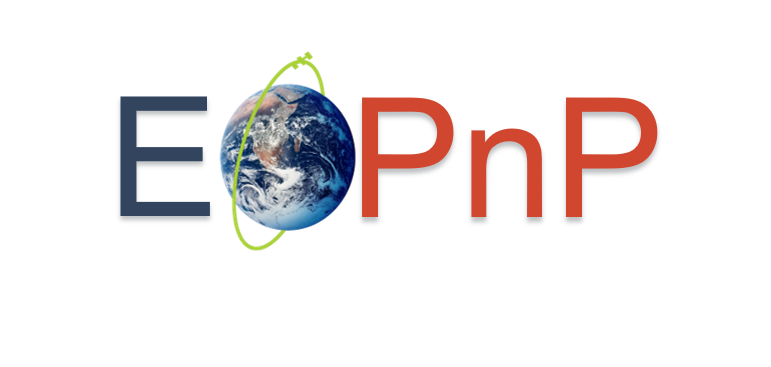 (Earth Observation Plug and Play)
Development of Plug and Play modules to demonstrate interoperability best practices
Discovery and access of Earth observation data
Data Analytics
Possible collaboration with CEOS Analytics Lab (CAL)
CEOS Common Online Dictionary
Development of CEOS thesaurus access and management Software for CEOS controlled vocabularies to demonstrate Vocabulary interoperability best practices
Possible collaboration with WGCV and LSI-VC
Challenges
Mechanism for involvement of commercial/ New Space entities for Handbook 
Voluntary involvement of Contributors within CEOS
Way Forward
Discussion on Quality Factor during Joint WGISS and WGCV meeting at Sioux Falls, USA
Discussions  on Architecture during LSI-VC-16
Development of Interoperability Maturity Matrix to be initiated 
Development of Interoperability Demonstrators to be taken up after completion of Handbook
Thanksnitant@sac.isro.gov.intsohre@usgs.gov